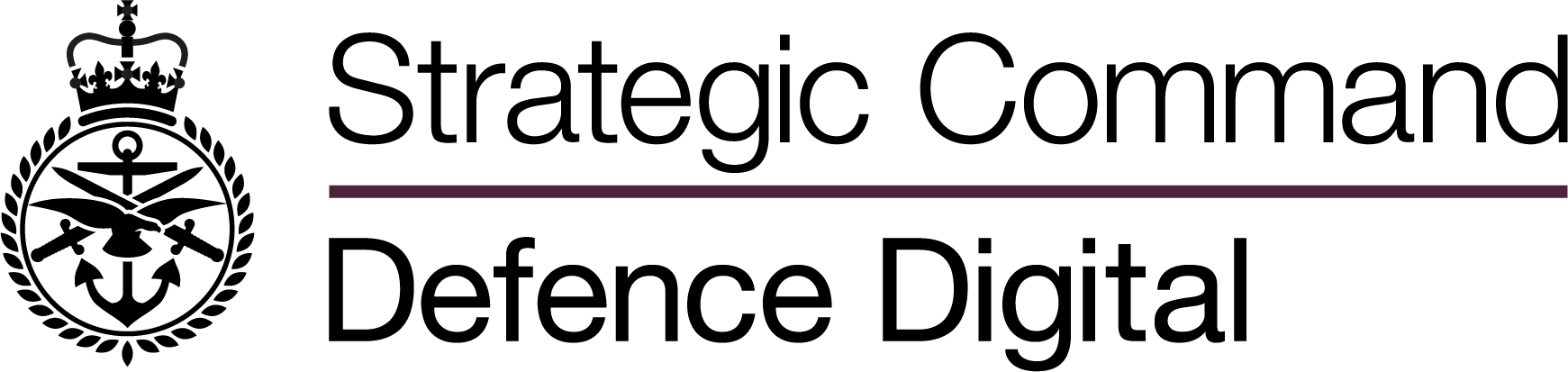 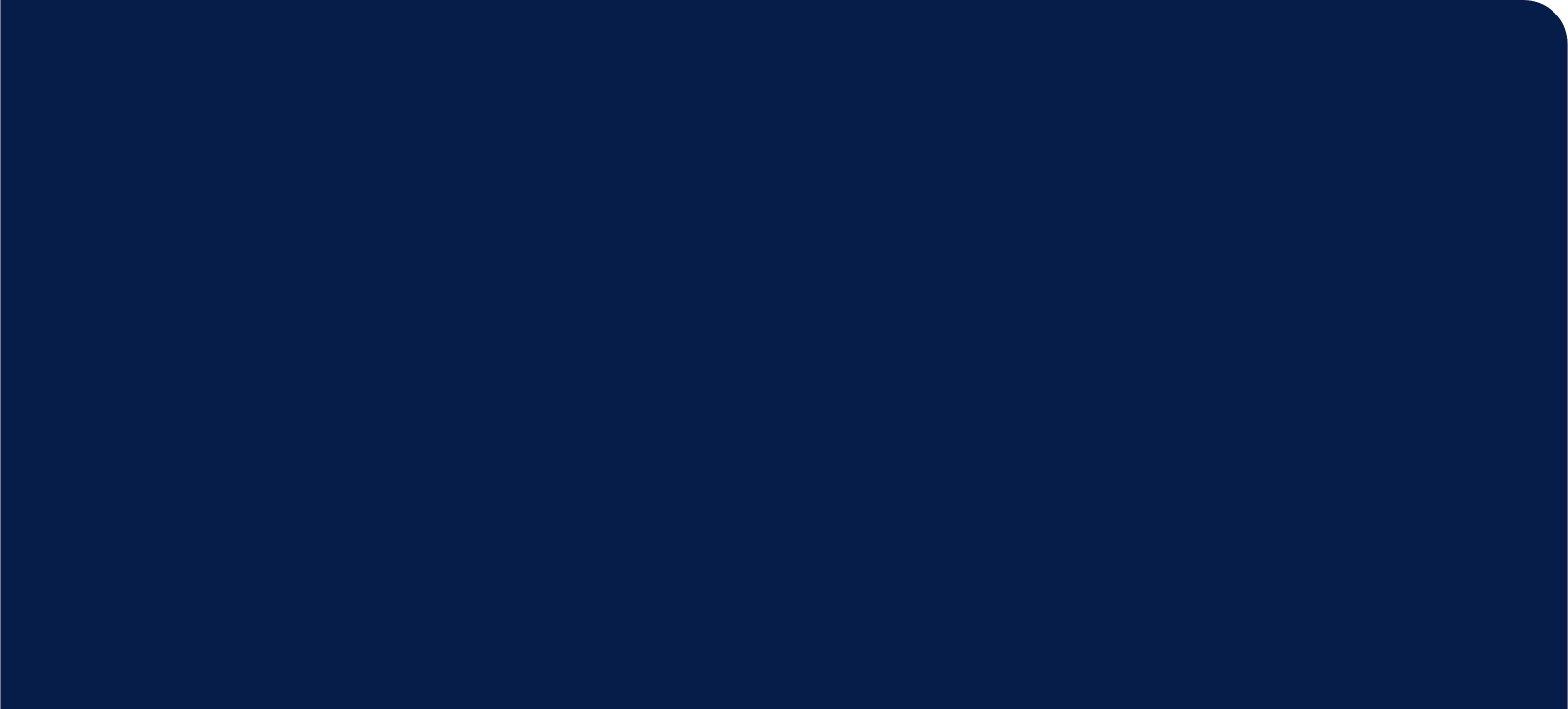 Defence Digital / TD-Info
Industry Customer Engagement Forum
17 October 2022 – MOD Corsham Bldg 405 room 207 or dial-in
March 2020
Defence Digital
Agenda:
Introduction
Enterprise Directory
IDAM update
DD Engagement:
3* Engagement
1* Issues	
TD-Info Update
AOB/DNM (28 November 2022) – face-to-face and virtual
Defence Digital
2
2022 Programme:  
28 November
9 January 2023
Defence Digital
3